Notre entreprise :
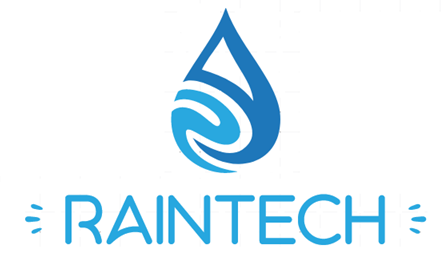 Notre produit :
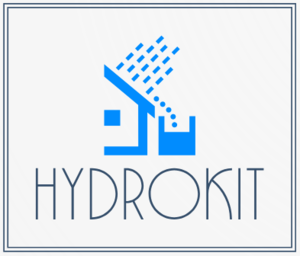 PRÉSENTATION DE L’ÉQUIPE
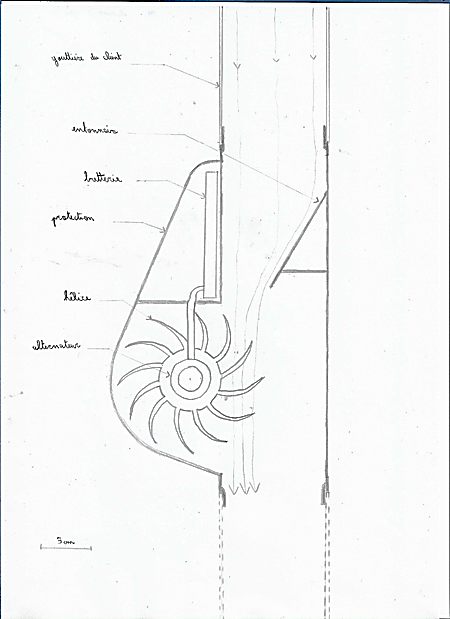 Comment produire votre électricité tout en préservant la planète à moindre coût ?
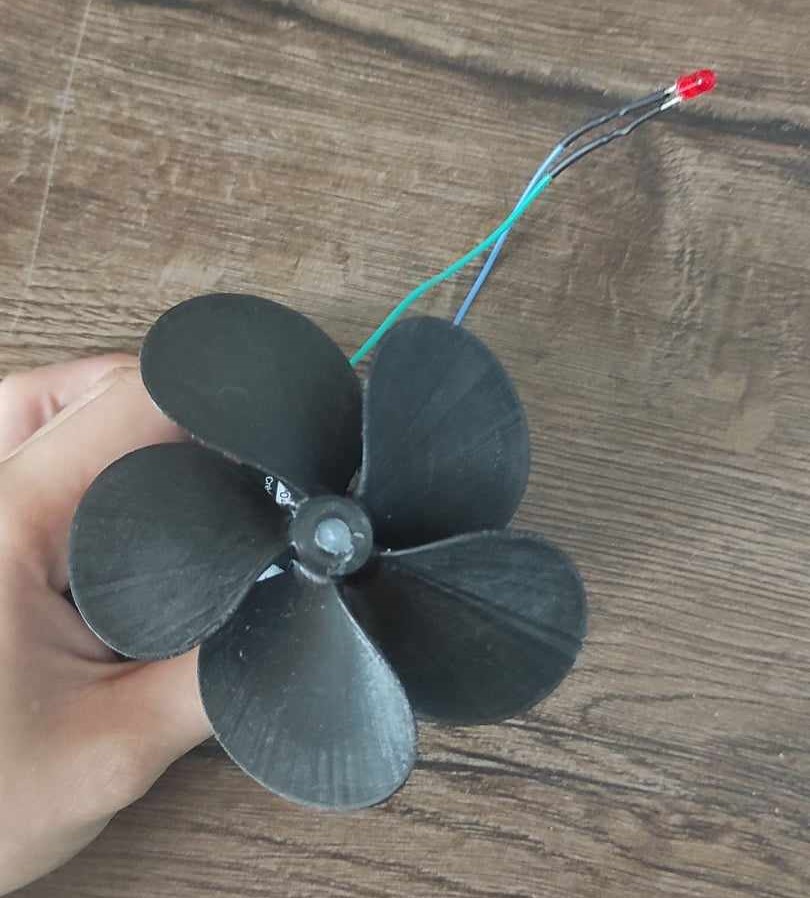 Notre solution  l’Hydrokit !
Equipe technique
Business plan
Partenaires : Leroy Merlin (fournisseur) et Hybster (impression 3D)

Ventes en grandes surfaces et sur notre site internet raintech.fr

Pour les particuliers ayant une gouttière et pour les constructeurs immobiliers

Structure des coûts : 622 250€/an pour 10 000 Hydrokits produits

Source de revenu : jusqu’à 798 000€ la première année pour 10 000 Hydrokits vendus
Merci de nous avoir écouté !
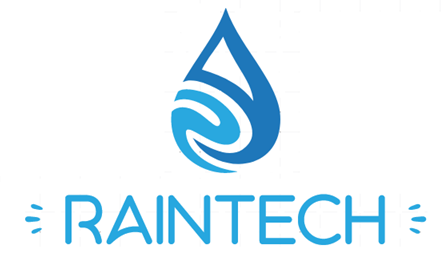